October 2020
5GS-WLAN Interworking Model and QoS management
Date: 2020-10-13
Authors:
Hyun Seo OH (ETRI)
Slide 1
Abstract
It is expected that WLAN should enhance data throughput for increasing data traffic needs, and WLAN interworking to 3GPP 5G system for QoS specific ATSSS applications.

This tutorial introduces WLAN interworking model to 3GPP 5G system, QoS requirements and management for Non-GBR or GBR traffic which is referred from IEEE 802.11 AANI technical report “draft technical report on interworking between 3GPP 5G network and WLAN(IEEE 802.11-20/0013r5)”. 

ATSSS: Access Traffic Steering, Switching & Splitting
GBR : Guaranteed Bit Rate.
Slide 2
Hyun Seo OH (ETRI)
WLAN Interworking Types : Tightly coupled or Loosely coupled

The tightly coupled interworking type assumes that functional entities of the terminal and the two access networks are combined together and connect to 3GPP core network thus allowing a co-located  3GPP Access Network and a WLAN Access. This type is RAN level interworking.

The loosely coupled interworking type assumes that 3GPP and WLAN access networks operate independently and may be either co-located or be separate. This type is CN level Interworking and may have trusted or untrusted non-3GPP interworking. 

There are two type of terminals: UE and STA, STA only.
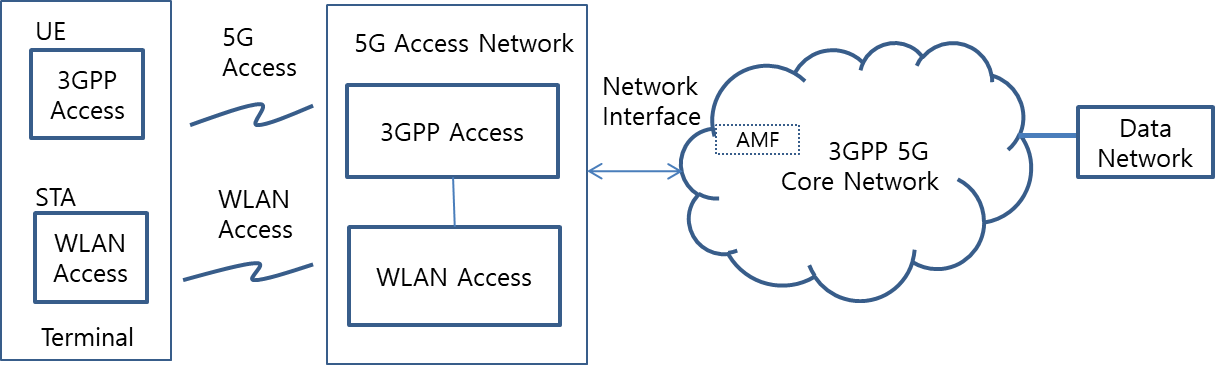 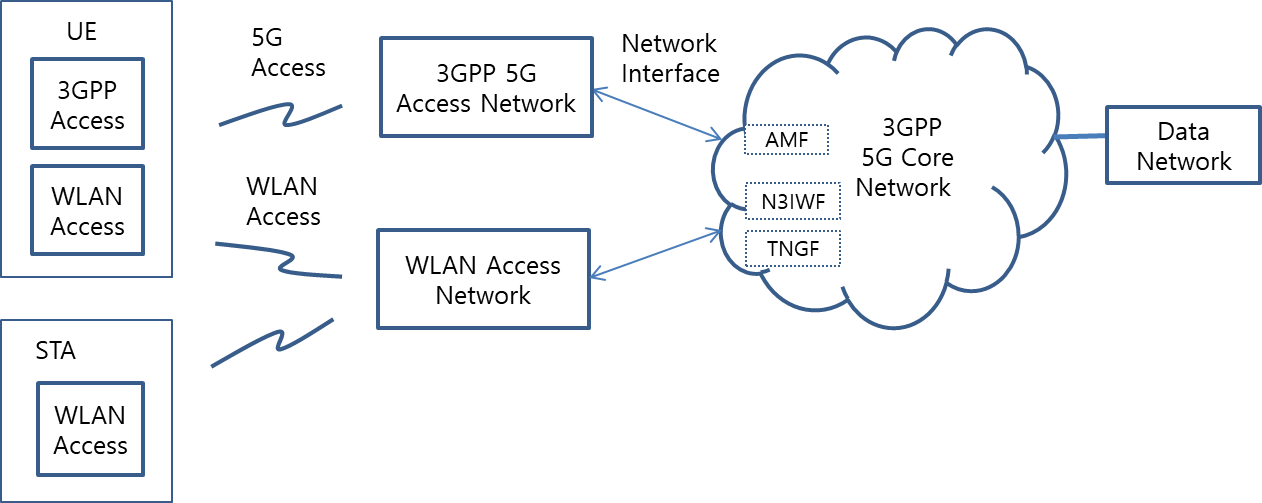 Tightly coupled interworking reference model between 5G core network and WLAN(IEEE 802-11-20/0013r5)
Loosely coupled interworking reference model between 5G core network and WLAN(IEEE 802-11-20/0013r5)
WLAN Interworking Functional Model in 5G System

WLAN interworking function model consists of UE/STA terminal, 3GPP/WLAN access network and 3GPP core network.

In the WLAN domain, R1 and R3 interfaces support the data flow via the PHY and MAC layers of STA and WLAN access network. In addition to the R1 and R3 interfaces, R8 and R9 control and management interfaces are considered to provide QoS mapping and MAC scheduling.
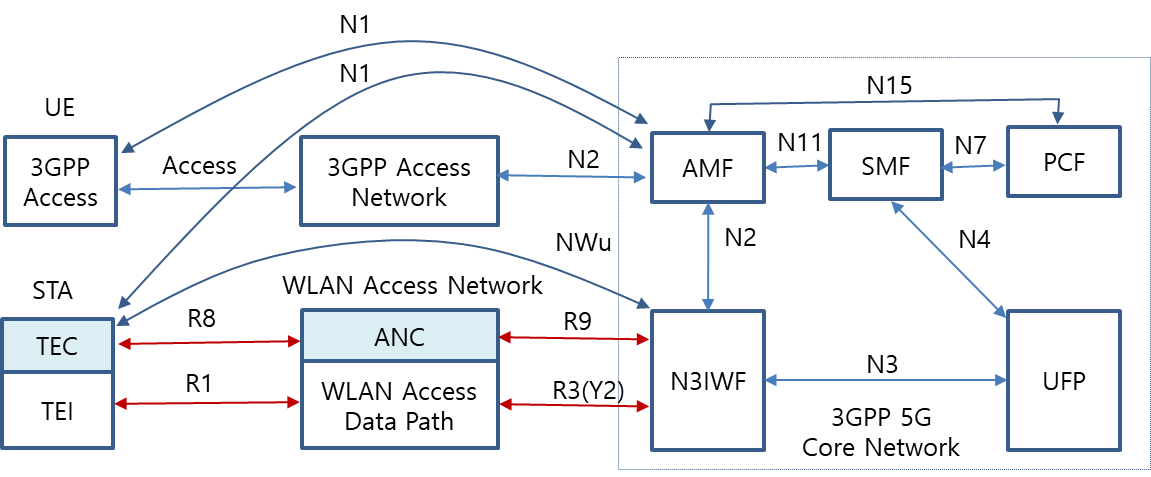 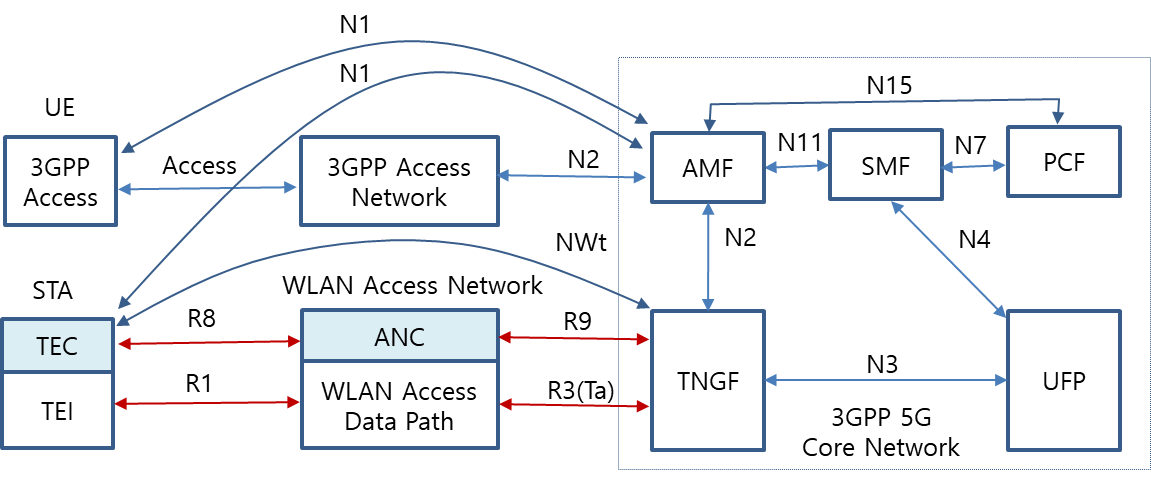 Trusted WLAN interworking reference model with 5G core network
(IEEE 802-11-20/0013r5)
Untrusted WLAN interworking reference model with 5G core network (IEEE 802-11-20/0013r5)
QoS Characteristics in GBR and delay critical GBR 
It is necessary that  GBR flows are supported by the WLAN in both directions, e.g. non-AP STA to AP and AP to non-AP STA.
3GPP QoS Model
The SMF assigns QoS profile to AN in WLAN domain with QoS Flow Identification (QFI), which defines the QoS parameters for a QoS flow in the PDU session. 
QoS flow is then mapped to AN resources for the assigned QFI.
QoS flow and mapping to AN resources in user plane for ATSSS support(3GPP TS 23.501)
WLAN QoS Mapping and Scheduling
QoS mapping from 3GPP QoS to WLAN QoS is necessary
Packet scheduling in STA and AP shall control MAC operation to meet required QoS
AP QoS profile and STA DRB (Data Radio Bearers) contains service QoS identification and its parameters to define data rate, packet latency and PER value.
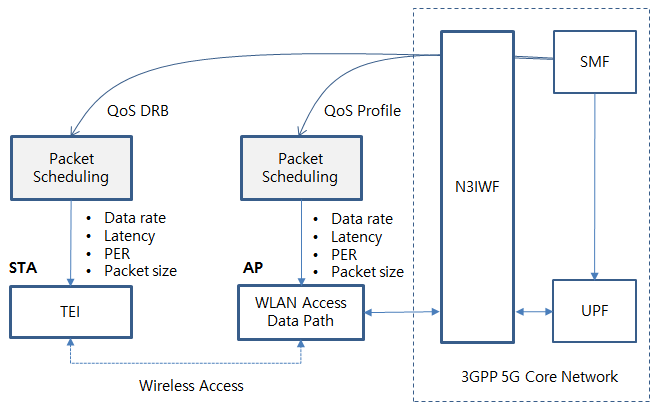 QoS mapping and scheduling example of WLAN(IEEE 802-11-20/0013r5)
Gap analysis on GBR service
Gap analysis on Delay Critical GBR service
WLAN shall support fine granularity of QoS and priority because 5G QoS ID has 6 bits and specifies QoS parameters involving GBR (Guaranteed Bit Rate), latency and PER.  

Packet scheduling in STA and AP shall control MAC operation to meet required QoS. AP QoS profile and STA DRB (Data Radio Bearers) contains service QoS identification and its parameters
5GS-WLAN Interworking Considerations  

From 5GS and WLAN interworking reference model’s view, IEEE 802.11 should consider adding new functional entities and signaling procedures to support interworking with the 3GPP 5G network in terms of  active scanning facility, association  and authentication, QoS facility. 
 
QoS Management is essential !

QoS mapping to WLAN is necessary to support more granularity of QoS ID and parameters.

Packet scheduling in the STA and AP should meet data rate, latency and PER.

Timing scheduling and the adoption of a Hybrid ARQ scheme are very important.

802.11ax, as implemented, cannot support 3GPP GBR and delay critical GBR, and improved version (11be EHT, 11bd NGV) should consider MAC enhancement to support the service requirements.

Time Sensitive Network(TSN) application is highly related to QoS management in WLAN domain.